Корень слова. Однокоренные слова.
Презентацию создала учитель начальных классов Гончарова Ж.В.
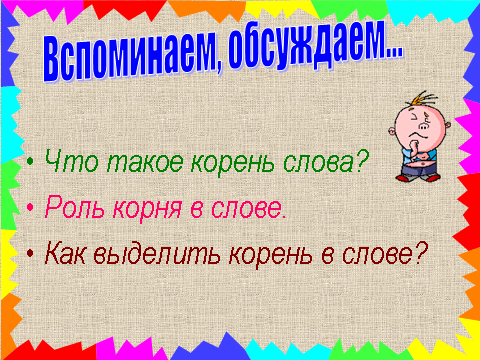 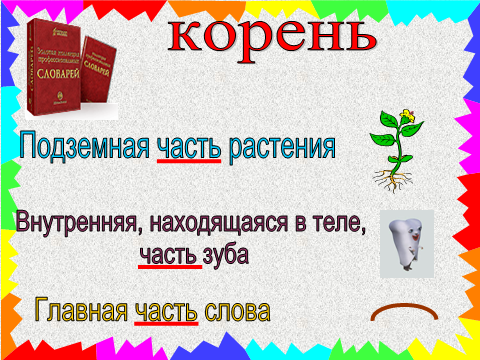 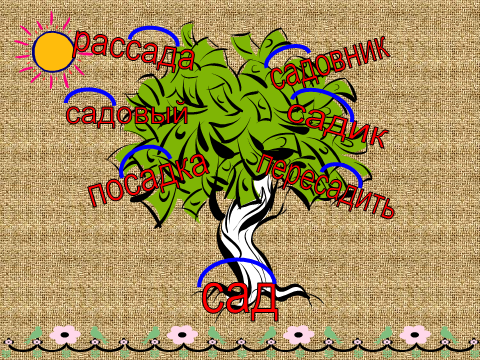 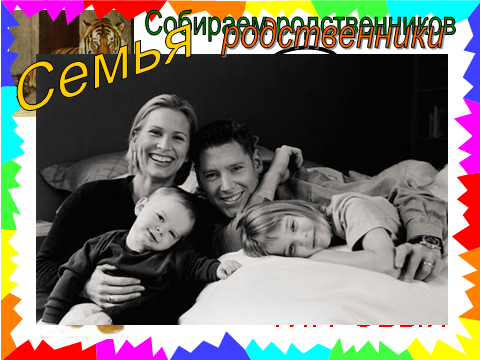 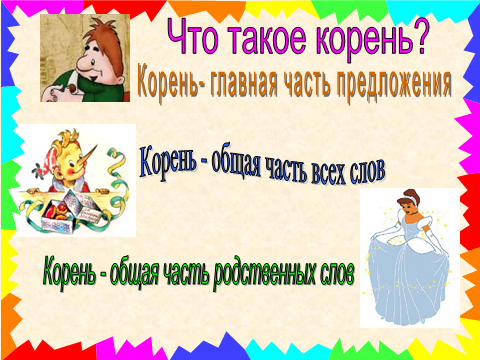 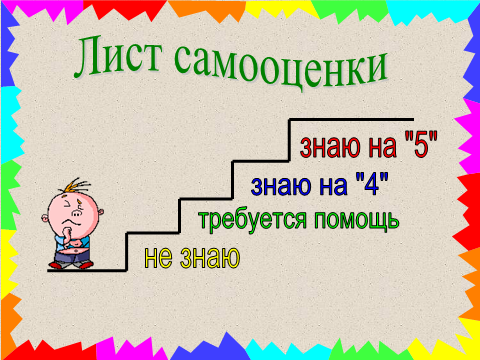